Sustainability:innovating  Procurement,Innovating healthcare
19 June 2018, Tanya Harris

WOC – Masterclass in Environmental Sustainability
Author has no financial disclosures or conflicts of interest related to this topic. Images are not meant to support or criticize any particular company, product, or health system.
[Speaker Notes: Chances are, social and environmental responsibility is not the key driver for your organisation. You know it exists, but you are more likely to be focused on delivering medical interventions to the highest quality possible.

As a contributor to the Sustainable Procurement ISO 20400:2017 and the Global Manager of Procurement for The Fred Hollows Foundation, supporting eye health in 25 countries, I would like to show you how YOU can leverage sustainable procurement to Do No Harm in a broader context than eye interventions]
Emissions from healthcare
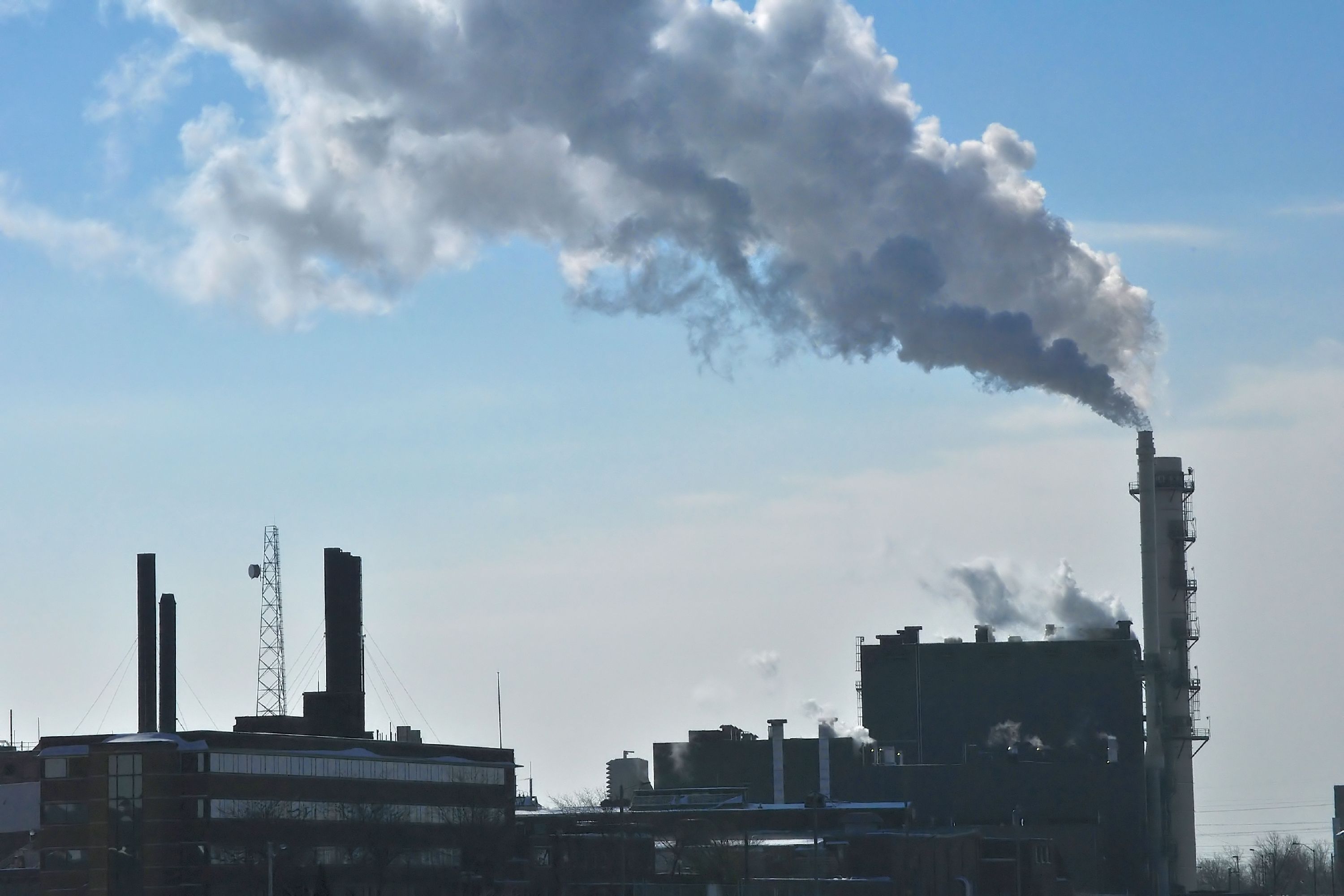 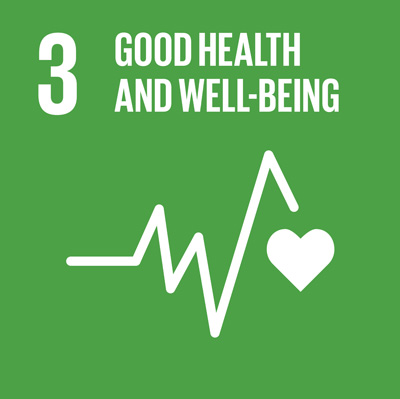 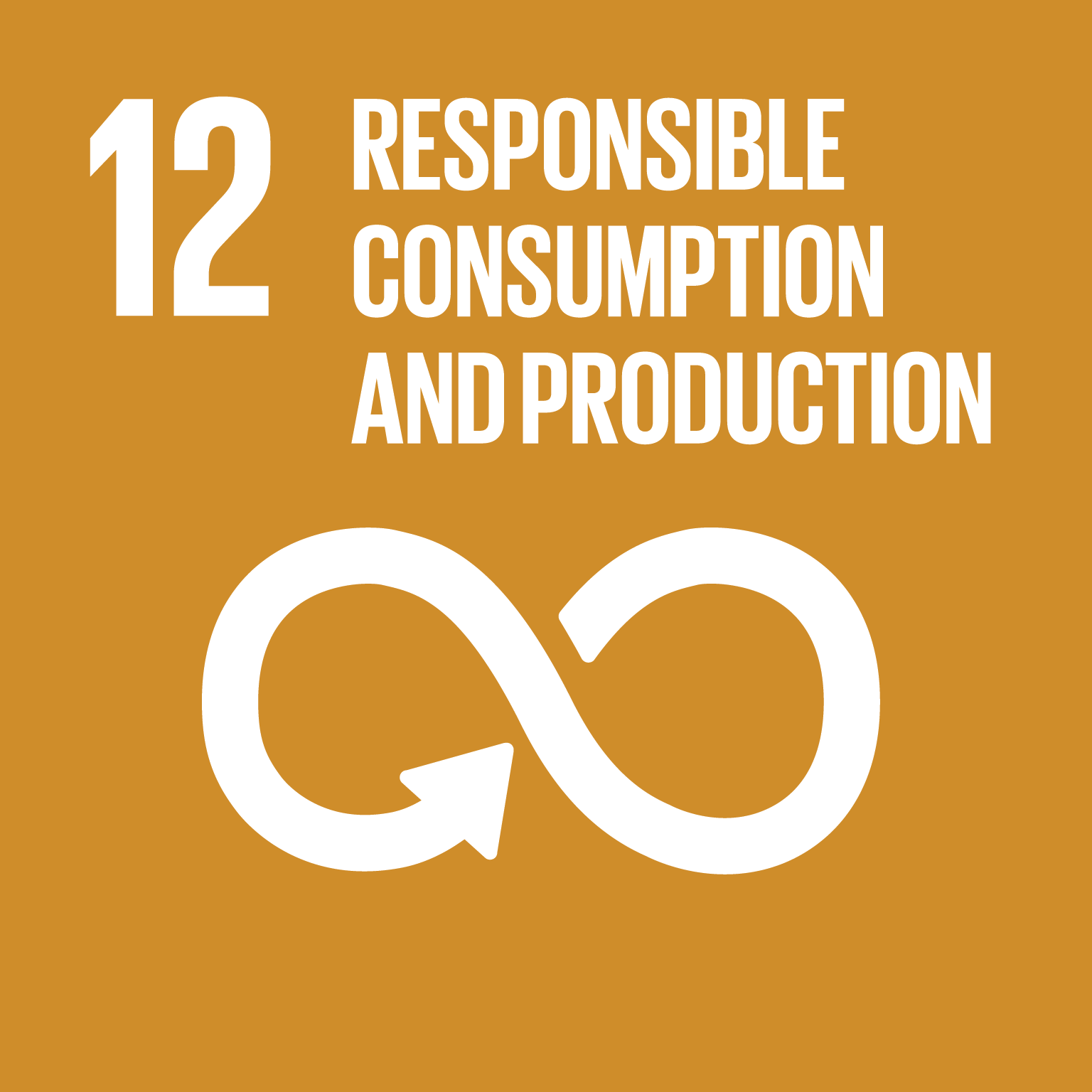 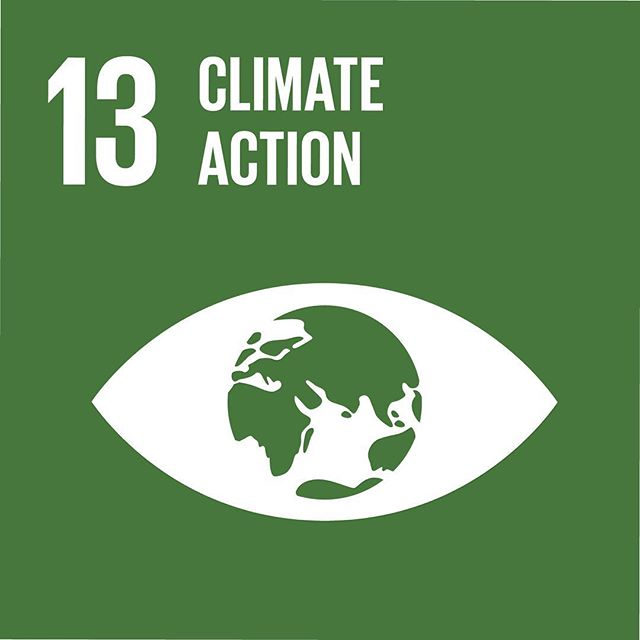 (ERIC FEFERBERG/AFP/Getty Images)
Photo by Rhett A. Butler.
http://www.digitaljournal.com/img/9/0/1/5/0/3/i/8/4/0/o/DSC_00590001_filtered.jpg
[Speaker Notes: “research had calculated that healthcare activities emit 8 percent of the nation’s (USA) greenhouse gas emissions……..direct and indirect emissions from healthcare caused 12 percent of acid rain, 10 percent of smog formation and 9 percent of respiratory disease from particulate matter in 2013.”

Retrieved 17/06/2018, from https://www.reuters.com/article/us-health-hospitals-pollution/hidden-harm-us-healthcare-emits-more-greenhouse-gas-than-entire-uk-idUSKCN0Z82FR]
Deforestation for rubber plantations
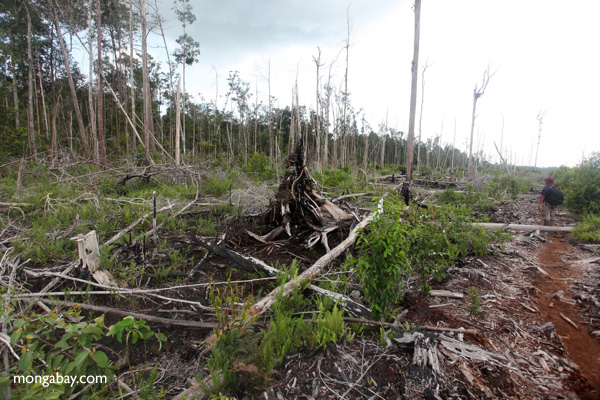 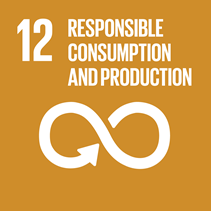 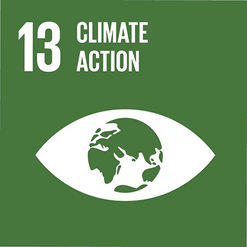 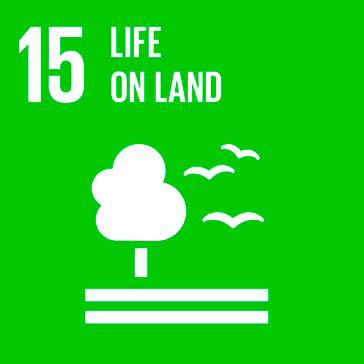 (ERIC FEFERBERG/AFP/Getty Images)
Photo by Rhett A. Butler.
[Speaker Notes: Surgical gloves – Deforestation and degradation of the environment to make healthcare supplies]
Conflict minerals in surgical instruments & medical equipment
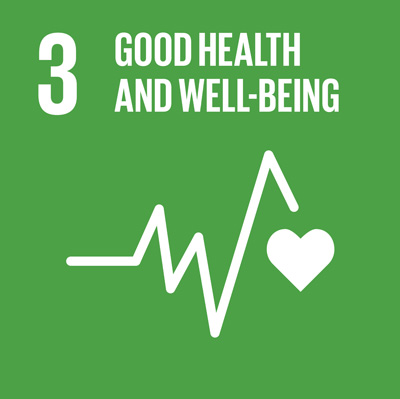 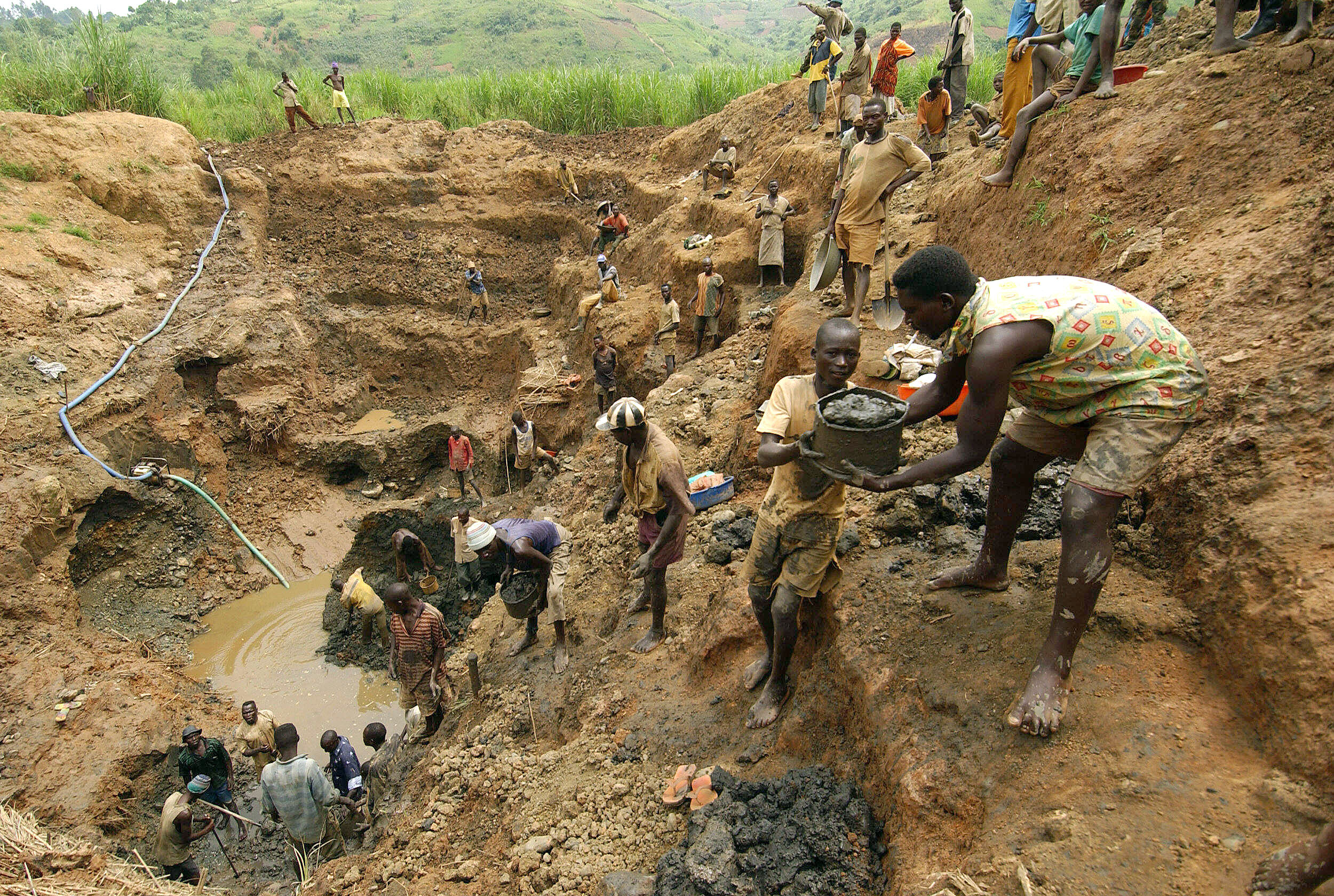 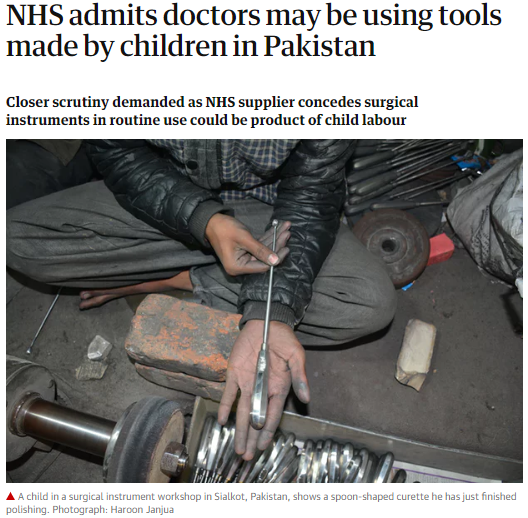 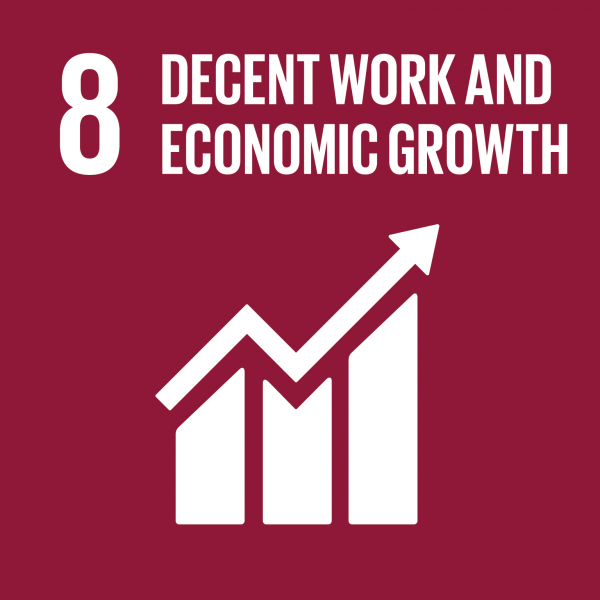 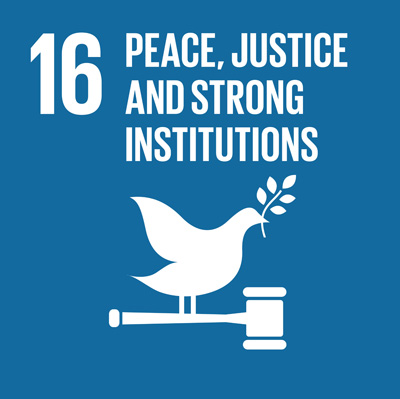 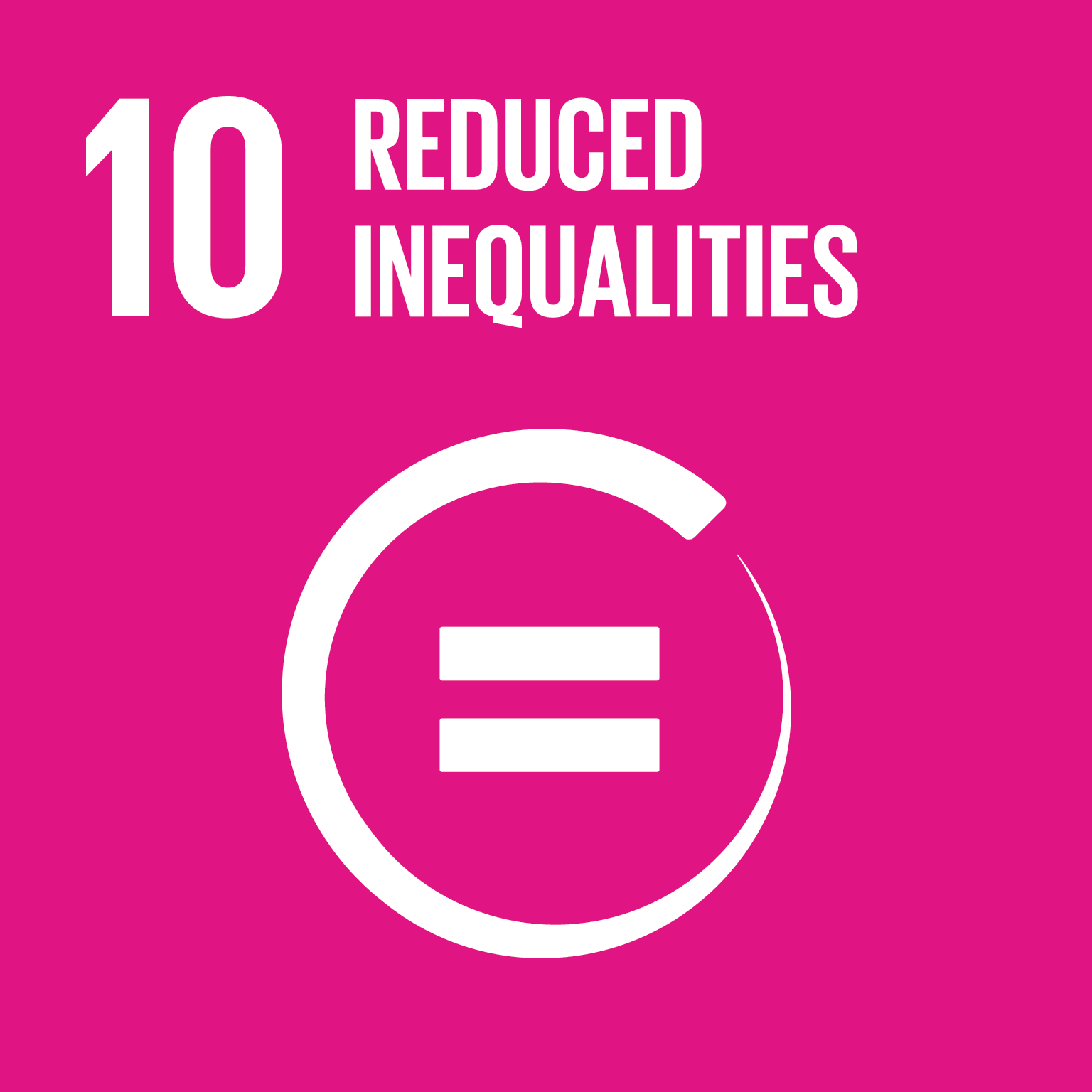 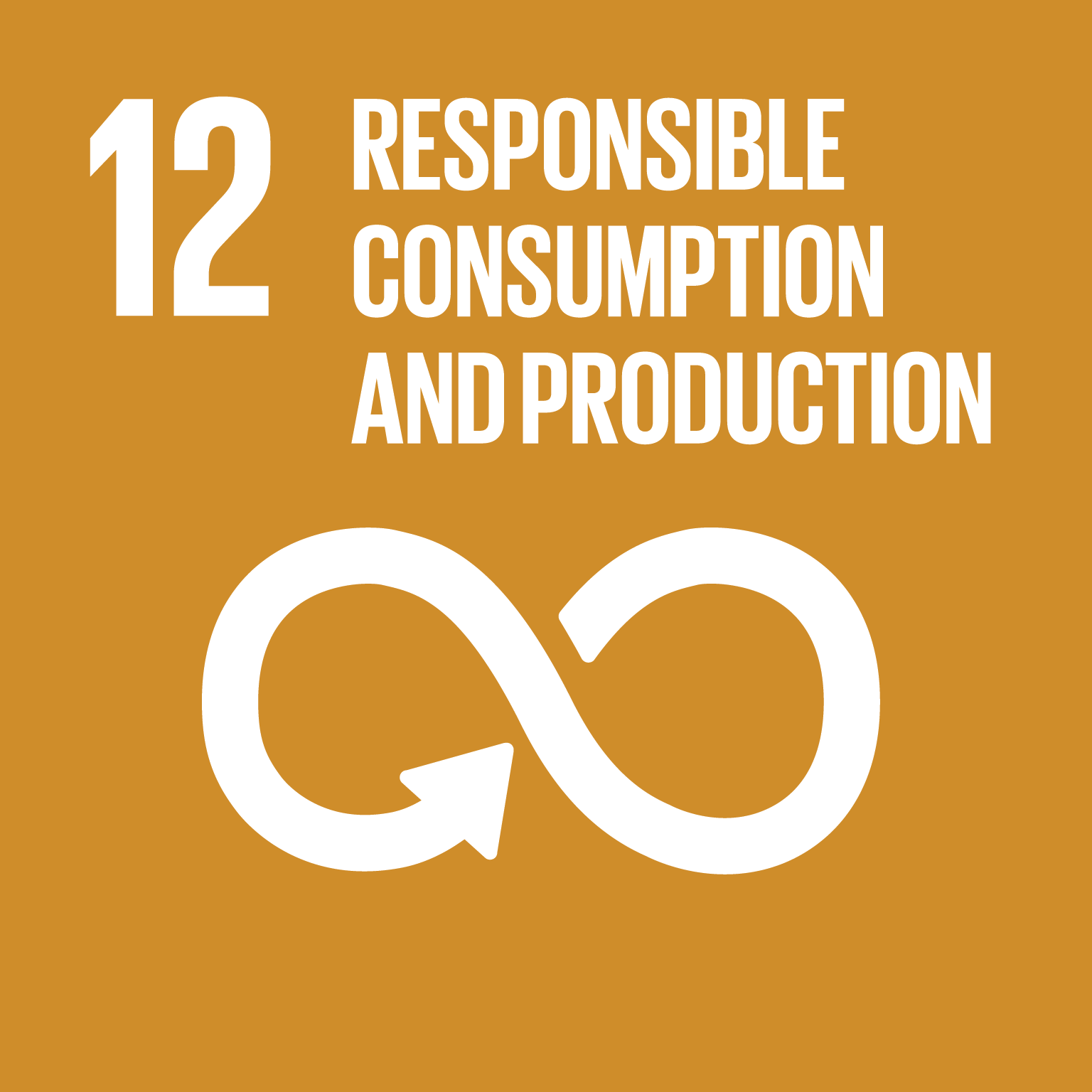 (ERIC FEFERBERG/AFP/Getty Images)
[Speaker Notes: Conflict minerals in high tech equipment and surgical instruments, slave or forced labour, unfair working conditions. Do you know how your supplies were made?

Retrieved on the 19 June 2018: https://i.guim.co.uk/img/media/0bce2c46660131d21dd80b98dee6a5cd5023e9f5/0_0_6000_4000/master/6000.jpg?w=620&q=55&auto=format&usm=12&fit=max&s=867a4dc72b65bc6c0e425cfde4fd4610]
Bribery & Corruption
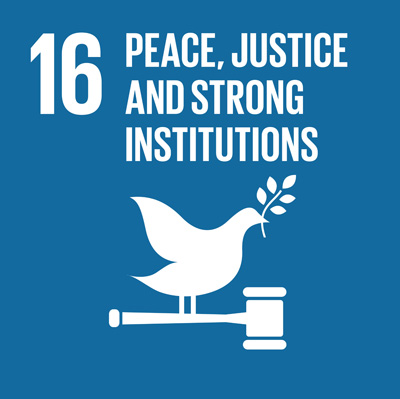 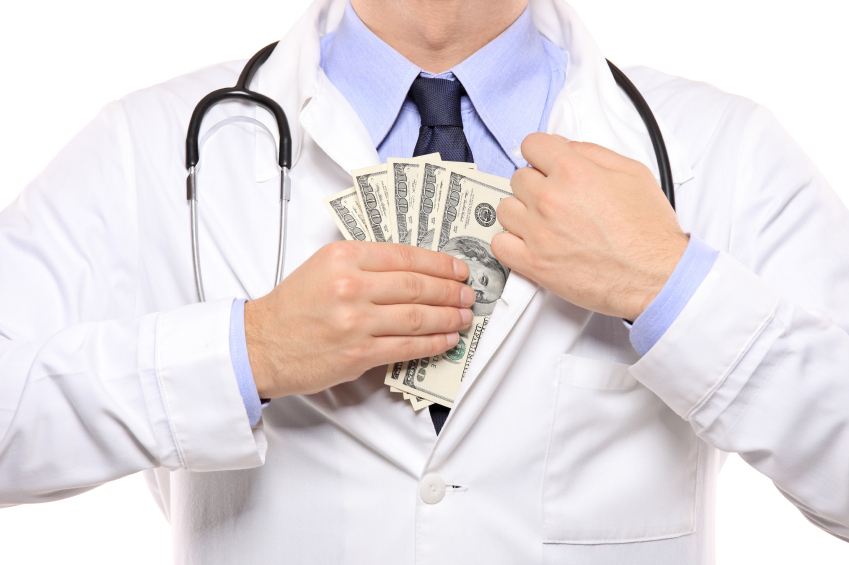 (ERIC FEFERBERG/AFP/Getty Images)
https://www.larrysharpe.com/wp-content/uploads/2018/01/HealthcareBriberyImage.jpeg
Photo by Rhett A. Butler.
[Speaker Notes: Through the award of contracts, construction of hospitals and healthcare clinics, undue supplier influence on medical practitioners, un-informed consent]
Increasing national & international regulations
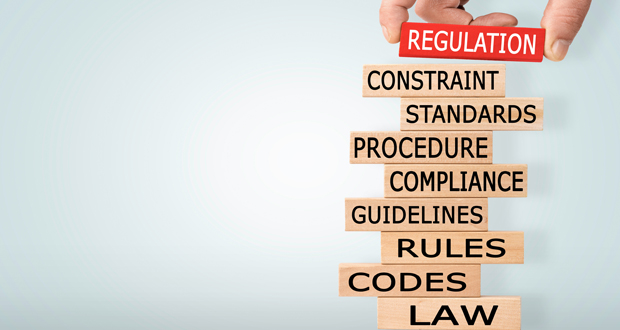 (ERIC FEFERBERG/AFP/Getty Images)
https://www.agedcareinsite.com.au/wp-content/uploads/2017/11/compliance.jpg
Photo by Rhett A. Butler.
[Speaker Notes: Supply Chain Reporting Acts in the EU, UK, USA and incoming to Australia, waste practices, organisation policies on the use of medicines, reputational damage, extensive punitive consequences to individuals and organisations]
THIS IS the world your procurers face….
http://www.lynnpickford.com/wp-content/uploads/2013/12/blog-overload-645x300.jpg
[Speaker Notes: Procurement is much more complex than just buying ‘stuff’. 

Sustainable Procurement is the process of making purchasing decisions that meet an organization’s needs for goods and services in a way that benefits not only the organization but society as a whole, while minimizing its impact on the environment. Making the most POSITIVE impact across environment, social and economic pillars]
Sustainability, Procurement, what has this got to do with me?
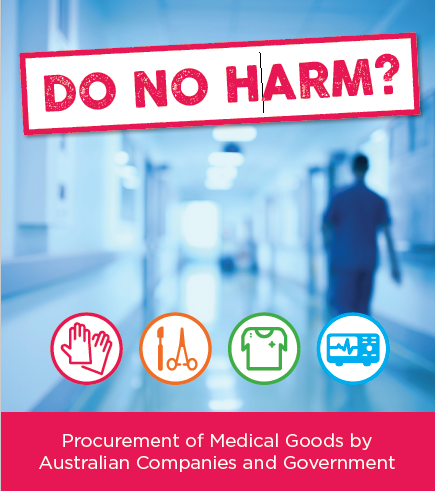 “Clinicians play an increasingly vital role in supporting a healthy supply chain.” Read more: http://hospitalhealth.com.au/content/clinical-services/article/a-healthy-supply-chain-supports-better-quality-care-456675541#ixzz5IfgSwiVf
Boersma, Martijn, Do No Harm? Procurement of Medical Goods by Australian Companies and Government (2017). Available at SSRN: https://ssrn.com/abstract=2961620 or http://dx.doi.org/10.2139/ssrn.2961620
[Speaker Notes: The decisions that YOU make are critical for your procurement team to achieve sustainable outcomes

You hold the budget, you make the calls, your choices matter]
ITS IN YOUR HANDS…..
Discuss with your peers at Board and clinical governance levels: do you have commitment to environmental and social sustainability principles in purchasing? YOU CAN SET POLICY & STANDARDS

Inform your choices – ask your purchasers if they know:
WHO you are buying from
WHAT you are buying 
WHY you require that type of product

Use your influence – you have the ear of suppliers and manufacturers

Require POSITIVE change to deliver higher quality outcomes that are broader than medical interventions

TOO DIFFICULT? NOT SO!
[Speaker Notes: Meet your colleagues, collaborate with your peers. Talk about what you and/or they are doing!

Do you have a public commitment to sustainability principles in your decision making for purchasing? If you do not, you are empowered to have those policies and minimum standards created. You can choose to only work with brands or award contracts to suppliers that credibly demonstrate they do have those commitments AND ARE DELIVERING ON THEM

Meet your procurement team, ask them: 

WHO you are buying from – what's their track record? How do they treat their employees? Who are your suppliers suppliers? What due diligence with sustainability criteria has been conducted?

WHAT you are buying, what is in the products you are using? Where did it come from? What is the energy efficiency? What kind of sustainability certification has it achieved?

WHY: think strategically - single use instruments, are they really needed?]
EXAMPLES IN ACTION The Fred Hollows Foundation
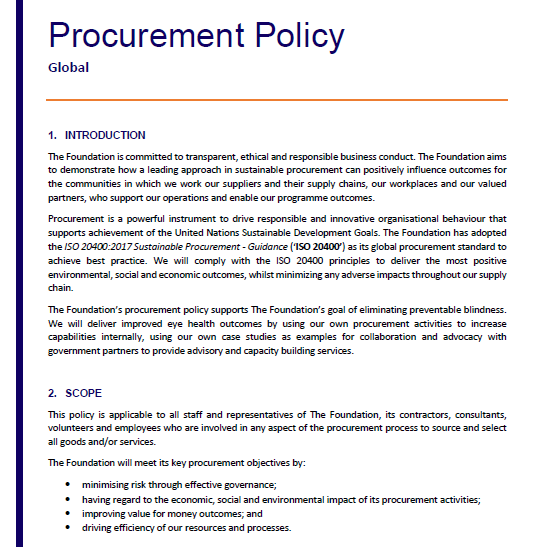 A global best practice, Board level endorsed procurement policy. 

Commitment to the United Nations Sustainable Development Goals through our considered procurement activities.

Adoption of the ISO 20400:2017 Sustainable Procurement - Guidance (‘ISO 20400’).
EXAMPLES IN ACTION The Fred Hollows Foundation
Continued seed funding of disruptive technology
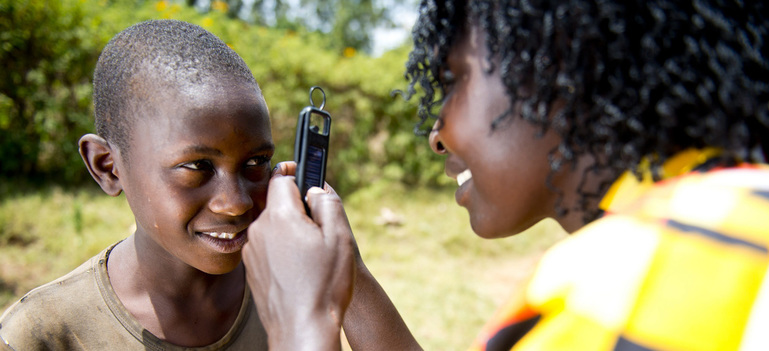 ARCLIGHT©

Photo source: https://iapb.standardlist.org/wp-content/uploads/2016/06/7155252.jpg
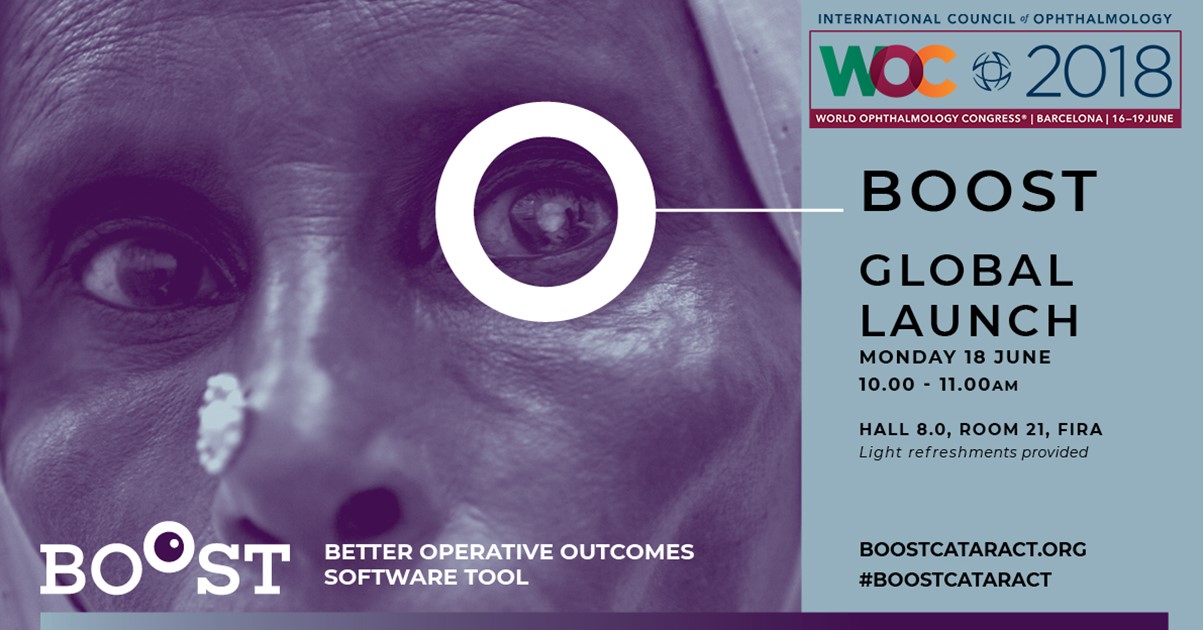 reducing the cost

increasing the access AND the quality
[Speaker Notes: In Fred’s footsteps: The arclight. normal ophthalmoscopes approx AUD$800 Arclight – an effective low cost model from AUD$10 Solar & USB charging
Applying the principles of Sustainable Procurement ISO 20400 ethical manufacturing supply chain, Sustainable product design, Renewable technology a core feature, Improved patient experience

Boost was launched yesterday here at WOC….]
EXAMPLES IN ACTION The Fred Hollows Foundation
Transformative cross-sector collaboration
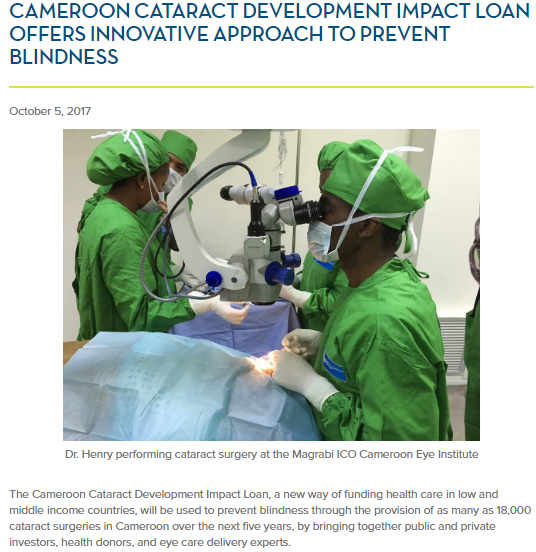 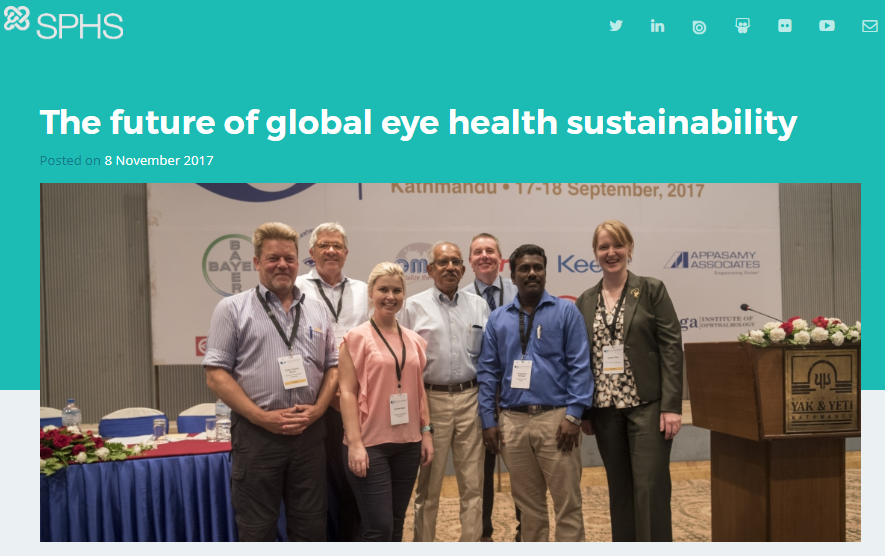 IAPB Environmental Working Group https://savinglivesustainably.org/news/kK777K.html
https://www.opic.gov/press-releases/2017/cameroon-cataract-development-impact-loan-offers-innovative-approach-prevent-blindness
52 countries involved in developing ISO 20400:2017 – you have local expertise available
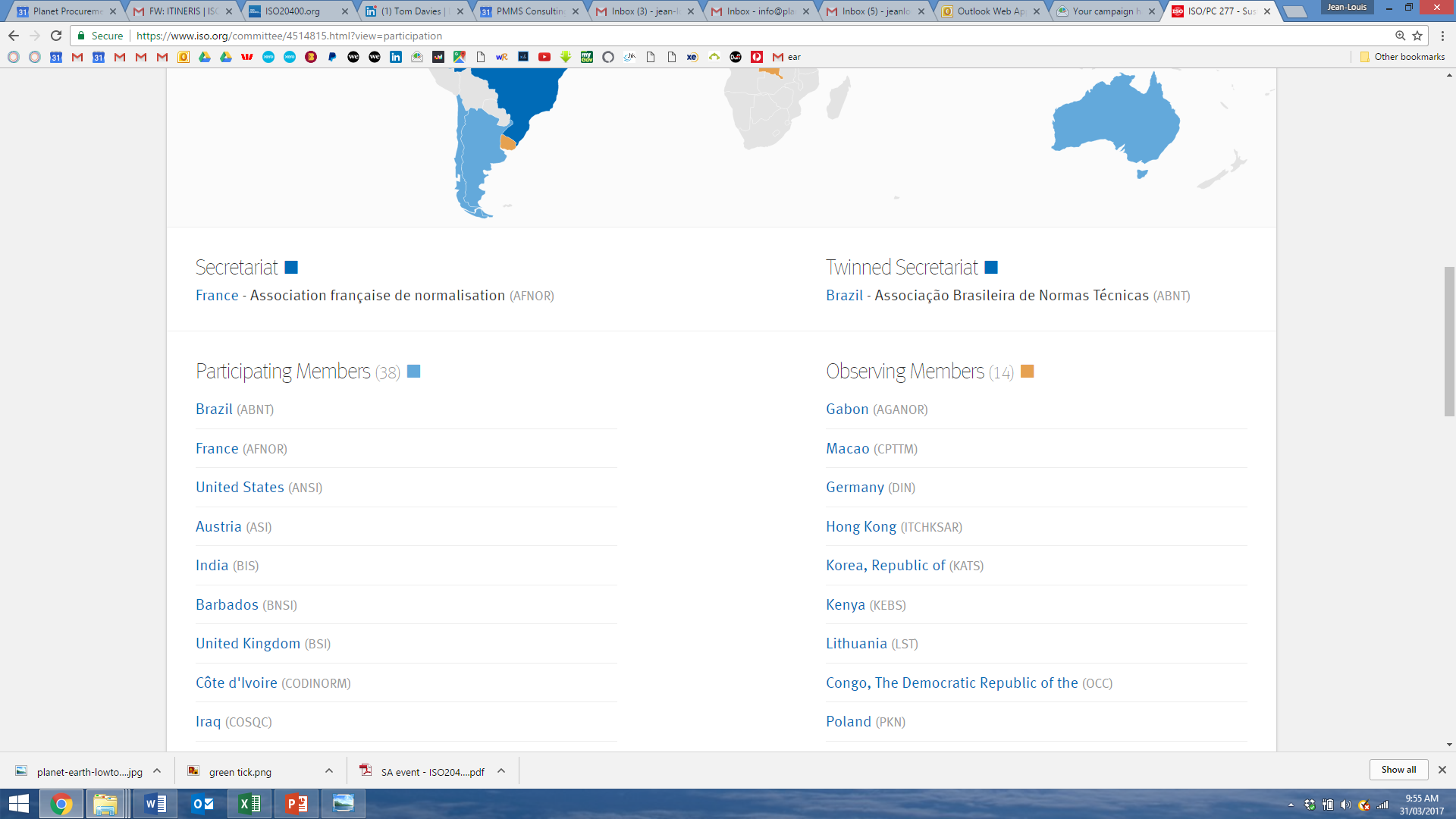 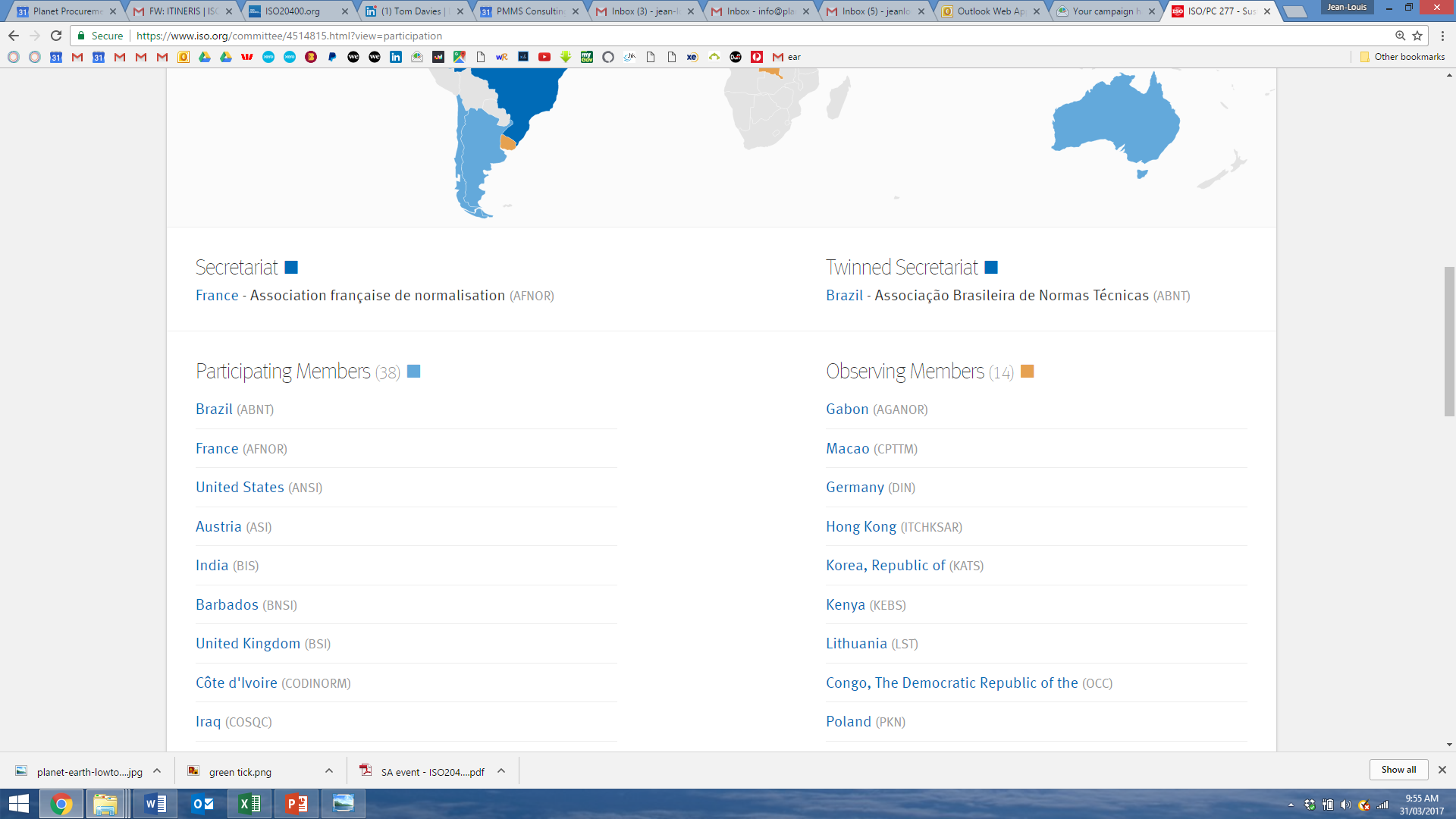 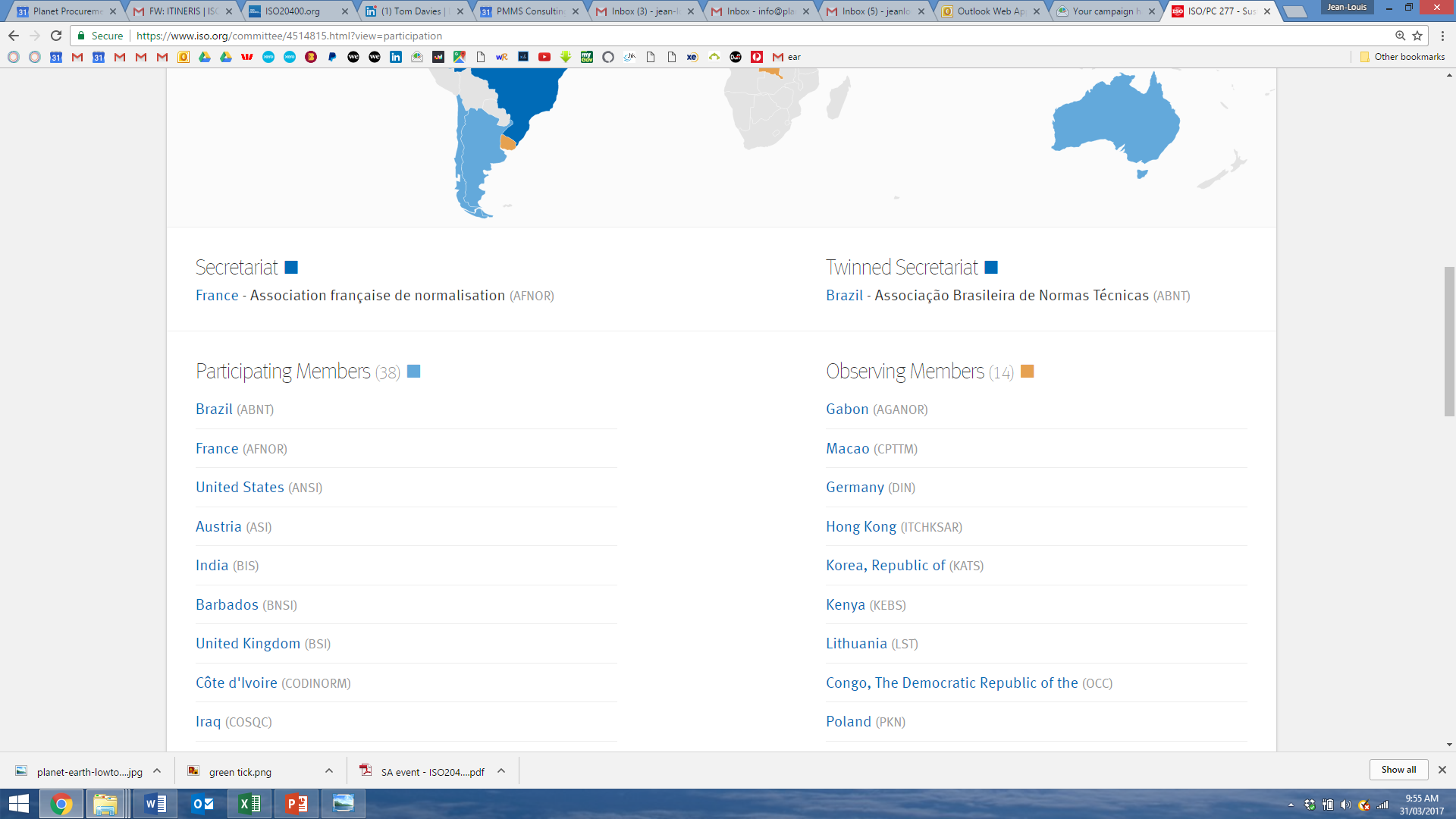 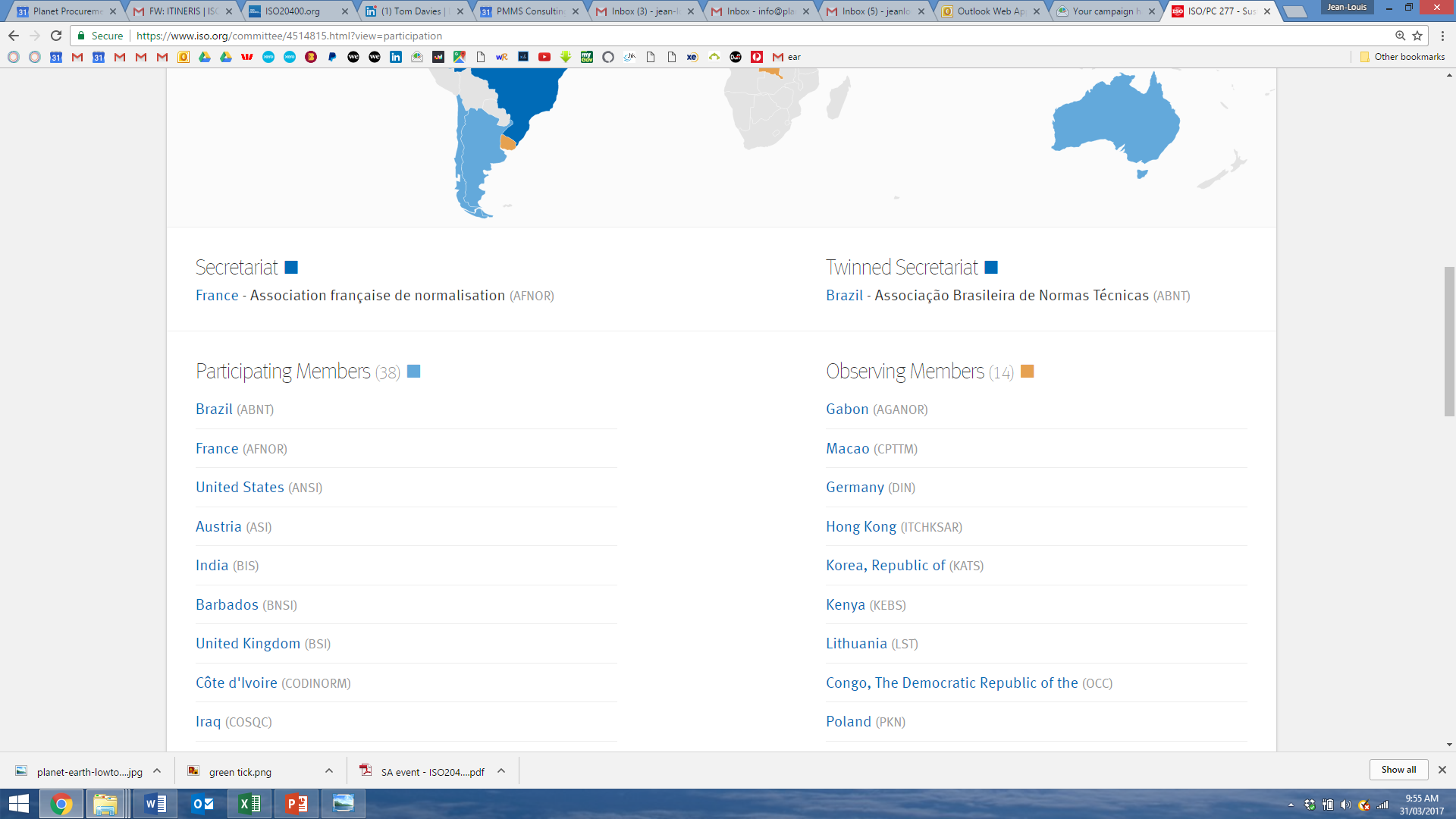 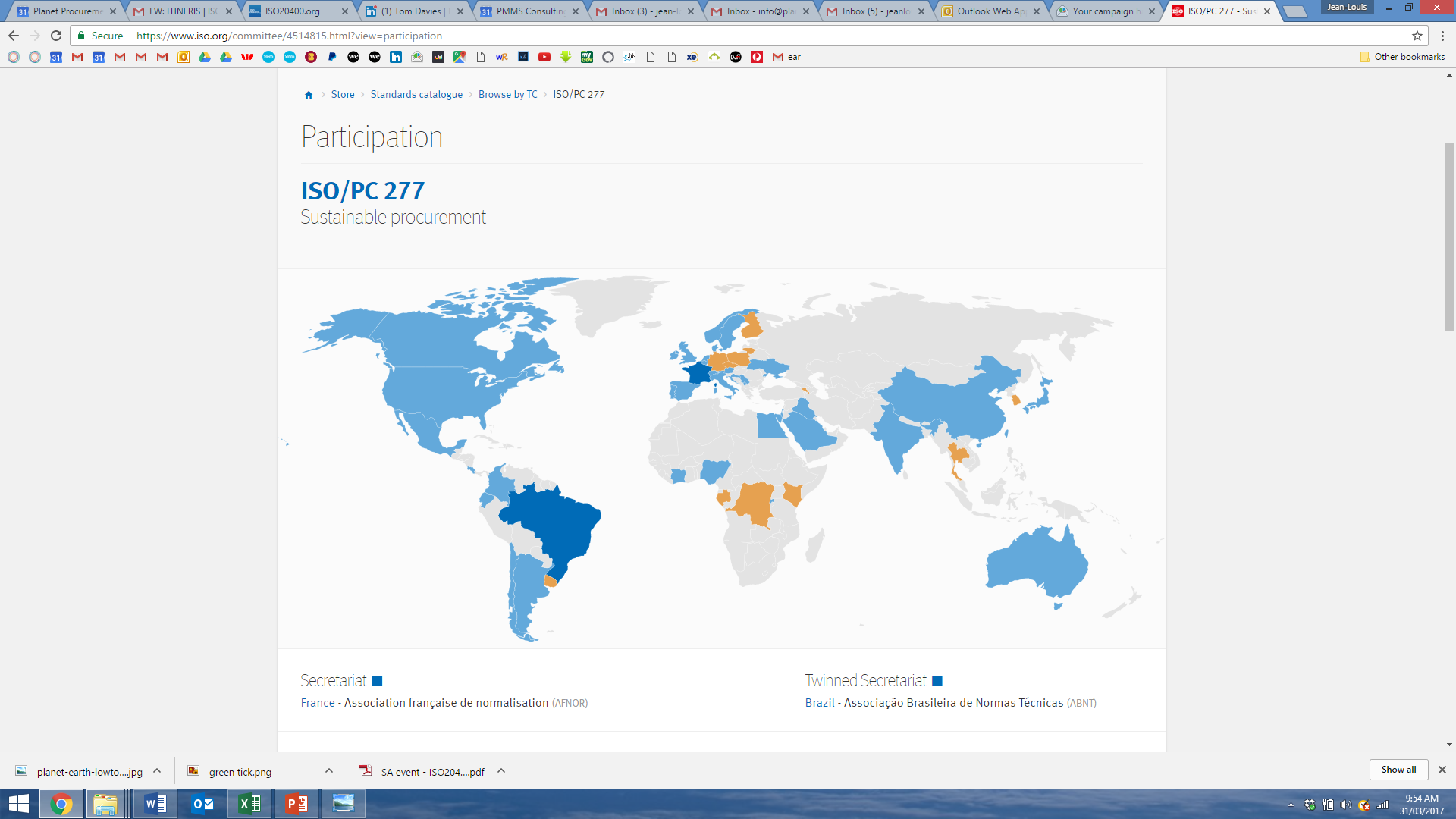 73%world CO2 emissions
85%world GDP
65%world population
[Speaker Notes: So how do you or you procurement teams navigate the imperatives of transparency and sustainable choices? The sustainable procurement ISO community covers many.

Country Representation: Argentina (IRAM), Brazil (ABNT), Chile (INN), Colombia (ICONTEC), Costa Rica (INTECO), Mexico (DGN), Australia (SA), Barbados (BNSI), Canada (SCC), United States (ANSI), China (SAC), India (BIS), Japan (JISC), Singapore (SPRING SG), Côte d'Ivoire (CODINORM), Egypt (EOS), Nigeria (SON), Rwanda (RSB), Israel (SII), Saudi Arabia (SASO), Austria (ASI), Belgium (NBN), Croatia (HZN), Denmark (DS), France (AFNOR), Ireland (NSAI), Italy (UNI), Netherlands (NEN), Norway (SN), Portugal (IPQ), Serbia (ISS), Sweden (SIS), Switzerland (SNV), Ukraine (DSTU), United Kingdom (BSI)

Observing: Armenia (SARM ), Congo (OCC ), Czech Republic (UNMZ ), Finland (SFS), Gabon (ANTT), Germany (DIN ), Hong Kong (ITCHKSAR), Iraq (COSQC), Korea, Republic of (KATS ), Lithuania (LST ), Poland (PKN), Spain (AENOR ), Thailand (TISI)]
Liaisons with international organisations and ISO standards
International organisations
Liaison committees from ISO / PC277
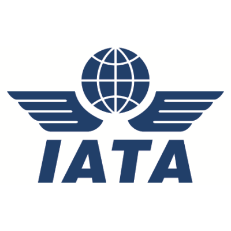 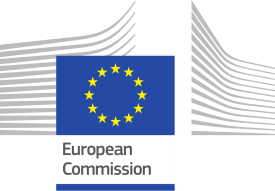 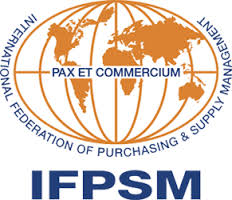 ISO/TC 207 Environmental Management
ISO/PC 278 Anti-bribery Management System
ISO/TC 262 Risk Management
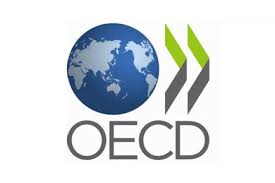 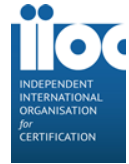 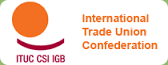 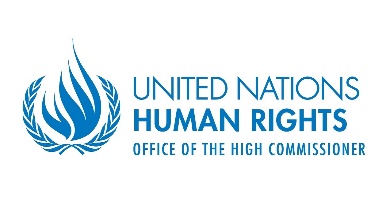 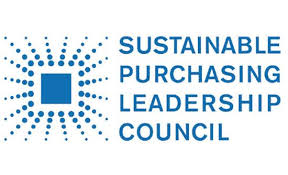 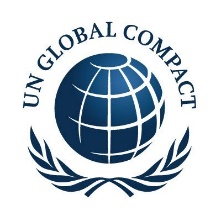 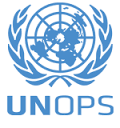 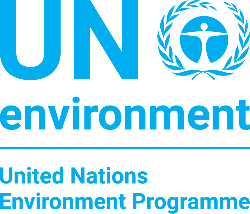 [Speaker Notes: You could reach out to any of these inter-governmental agencies who have endorsed or were involved in the development of Sustainable Procurement ISO 20400

European Commission, International Air Transport Association, International Federation of Purchasing and Supply Management , Independent International Organisation for Certification, International Trade Union Confederation, Organisation for Economic Co-operation and Development, United Nations Human Rights Council, Sustainable Purchasing Leadership Council, United Nations Global Compact, United Nations Environment Programme, United Nations Office for Project Services, various International Organization for Standardization groups]
WE WORK BETTER TOGETHER
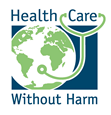 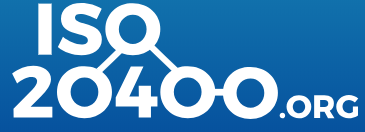 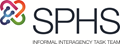 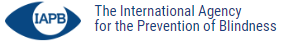 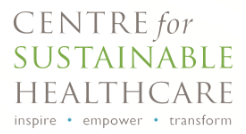 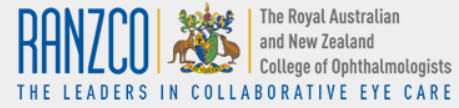 15
[Speaker Notes: Or the current global initiatives that are focused on improving the sustainability outcomes of our the Healthcare sector:

Healthcare Without Harm working with the United Nations Informal Interagency Task Team on Sustainable Procurement in the Health Sector (SPHS)/Saving Lives Sustainably project.

The www.iso20400.org not-for-profit site to contact the global community of Sustainable Procurement ISO experts

And under the umbrella of the International Agency for the Prevention of Blindness: the Environmental Working Group]
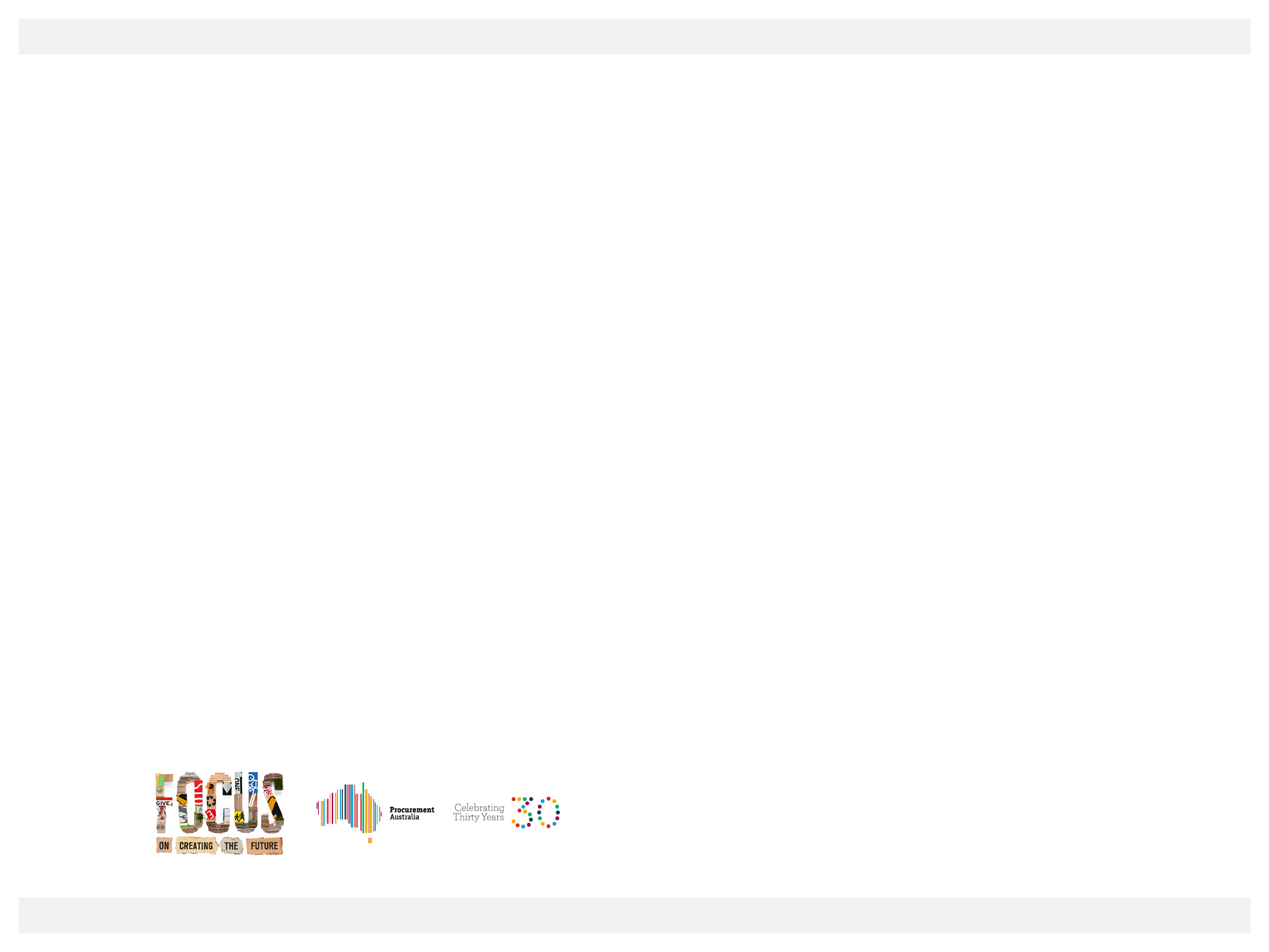 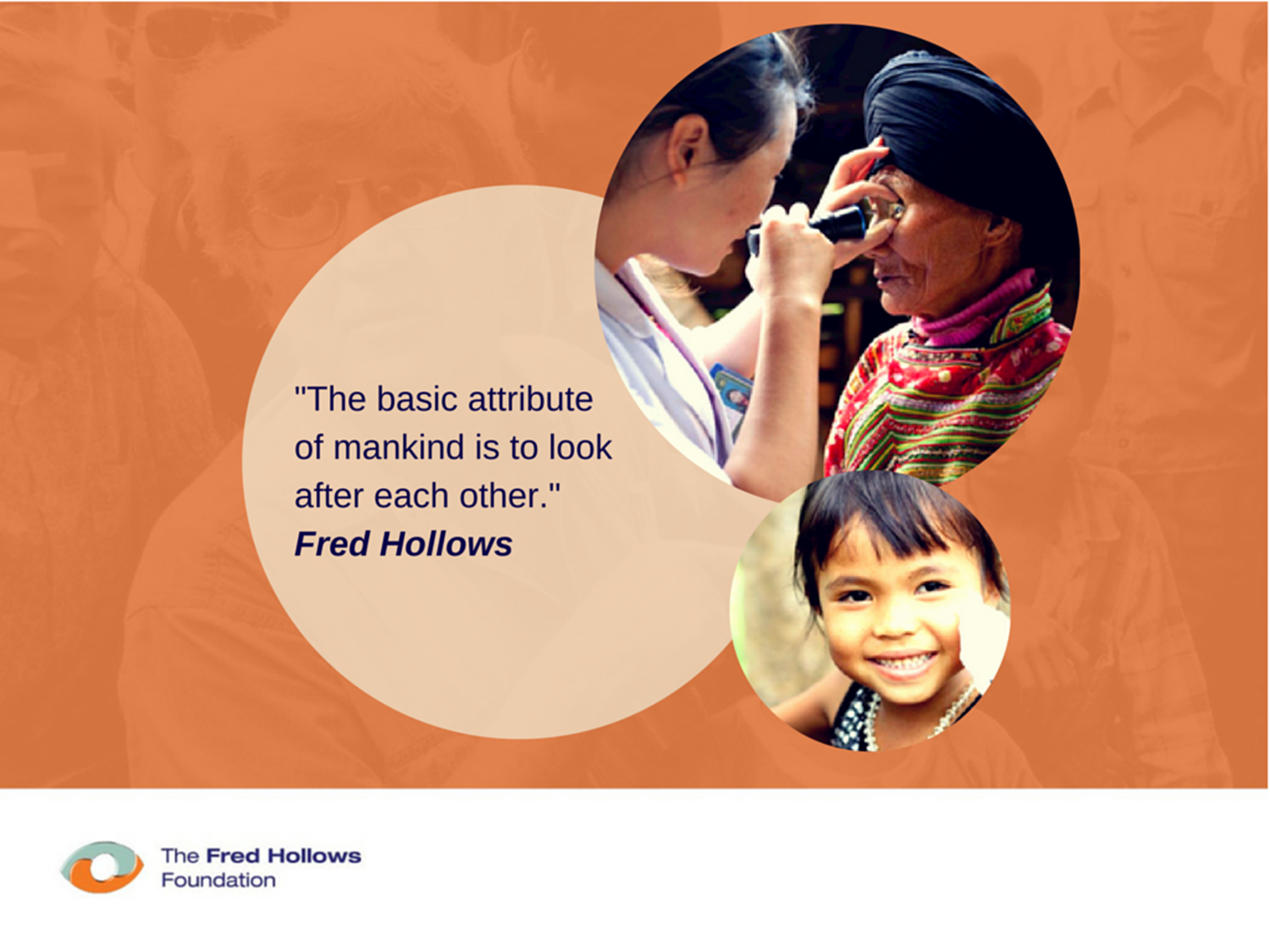 Tanya Harris
tharris@hollows.org
[Speaker Notes: And last but not least of course – The Fred Hollows Foundation]